[Organization Name Here]
Initial Orientation and Awareness Training
Initial Orientation Training is required per DoDM 5200.01, Vol. 3, Enclosure 5. This training provides basic security knowledge to recognize and respond to threats to National Security Information.
Note for Security Managers: This template is provided so you may customize it to meet your organization’s specific needs.
AGENDA
Personnel Security Clearance Process
Information Security Program
Pre-Publication Process
Physical Security Program
Operations Security (OPSEC) Program
Understand the requirements for reporting foreign travel
Insert additional topics as needed
2/6/2020
2
Personnel Security
The Personnel Security Program: This program provides security policies and procedures; establishes standards, criteria, and guidelines for personnel security determinations and overall program management responsibilities.
Position Designations
Special-sensitive: Access to Sensitive Compartmented Information (SCI)/Top Secret (TS) or Special Access Program (SAP). Potential for inestimable damage to National Security.
Critical-sensitive: Access to Top Secret (TS). Potential for exceptionally grave damage to National Security. 
Noncritical-Sensitive: Access to Secret or Confidential. Potential for significant or serious damage to National Security.
Non-sensitive: No Clearance or other sensitive
2/6/2020
3
Personnel Security Clearance Process
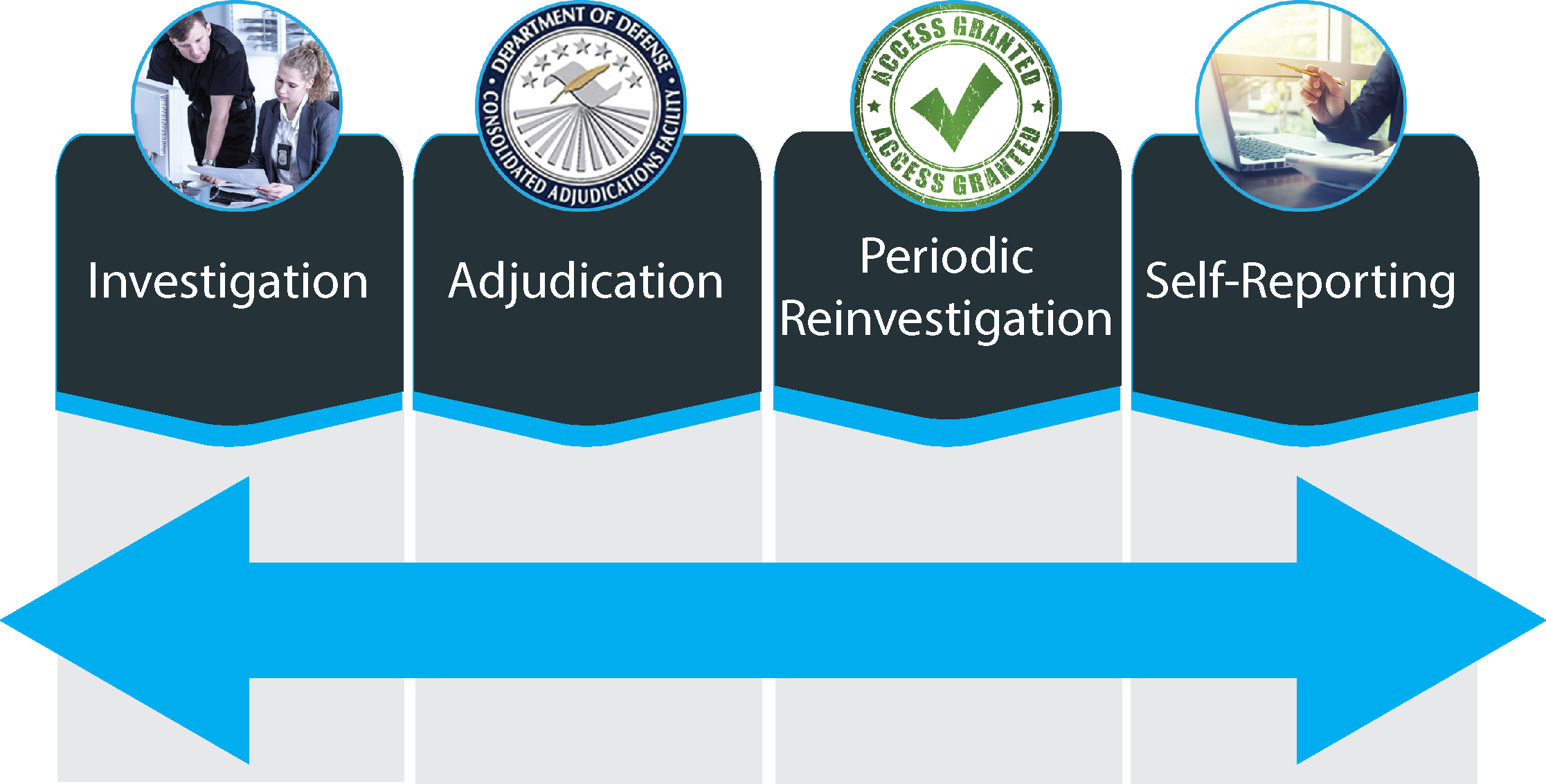 2/6/2020
4
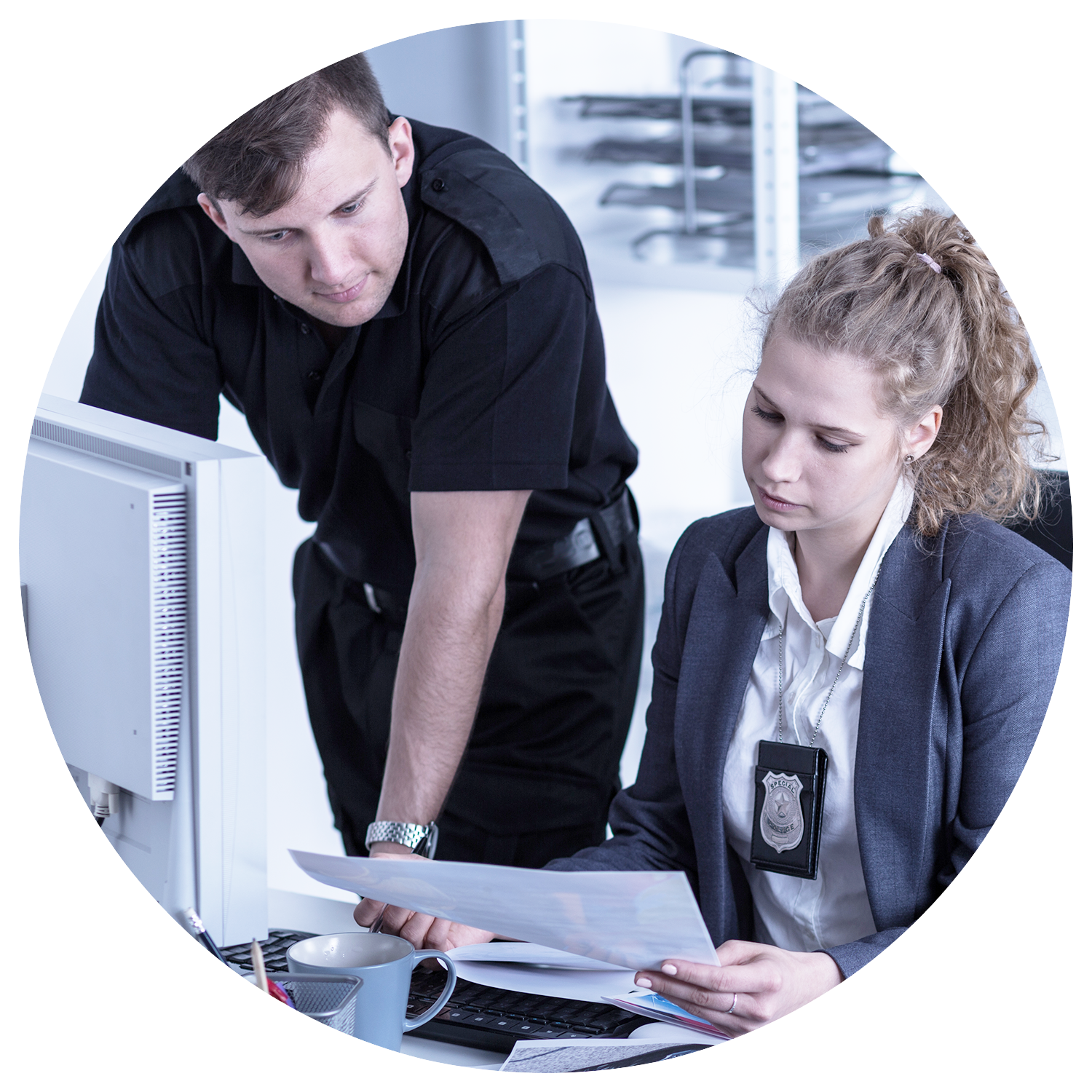 Personnel Security Investigation
Investigation
New Federal Investigative Standards (FIS)
Uses a five-tiered approach
Five-Tiered Investigative Model
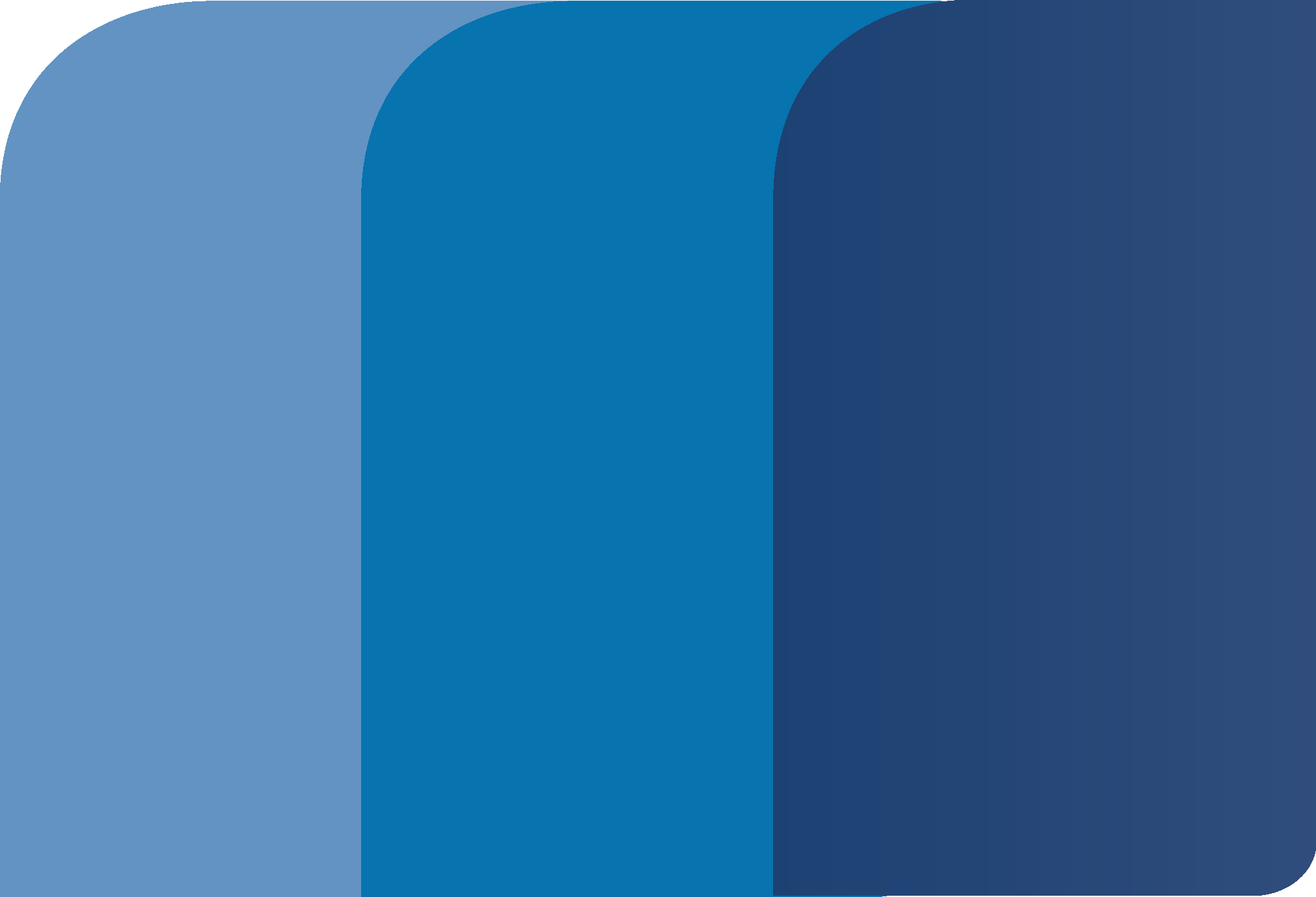 HSPD-12
SUITABILITY
NATIONAL SECURITY
5 CFR 731 OR 731 LIKE
5 CFR 732
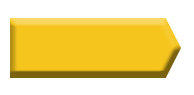 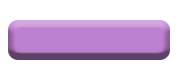 Q, Top Secret, Sensitive
Compartmented Information,
Critical Sensitive, Special Sensitive
5   SF86
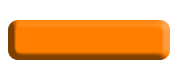 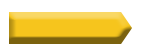 4   SF85P
High Risk
Public Trust
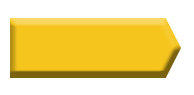 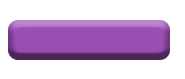 Non-Critical Sensitive, L,
Confidential and Secret Information
3   SF86
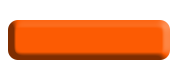 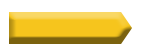 Moderate Risk
Public Trust
2   SF85P
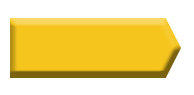 Low Risk, Non-Sensitive
Physical/Logical Access
(HSPD-12 Credentialing
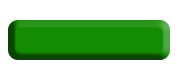 1   SF85P
2/6/2020
5
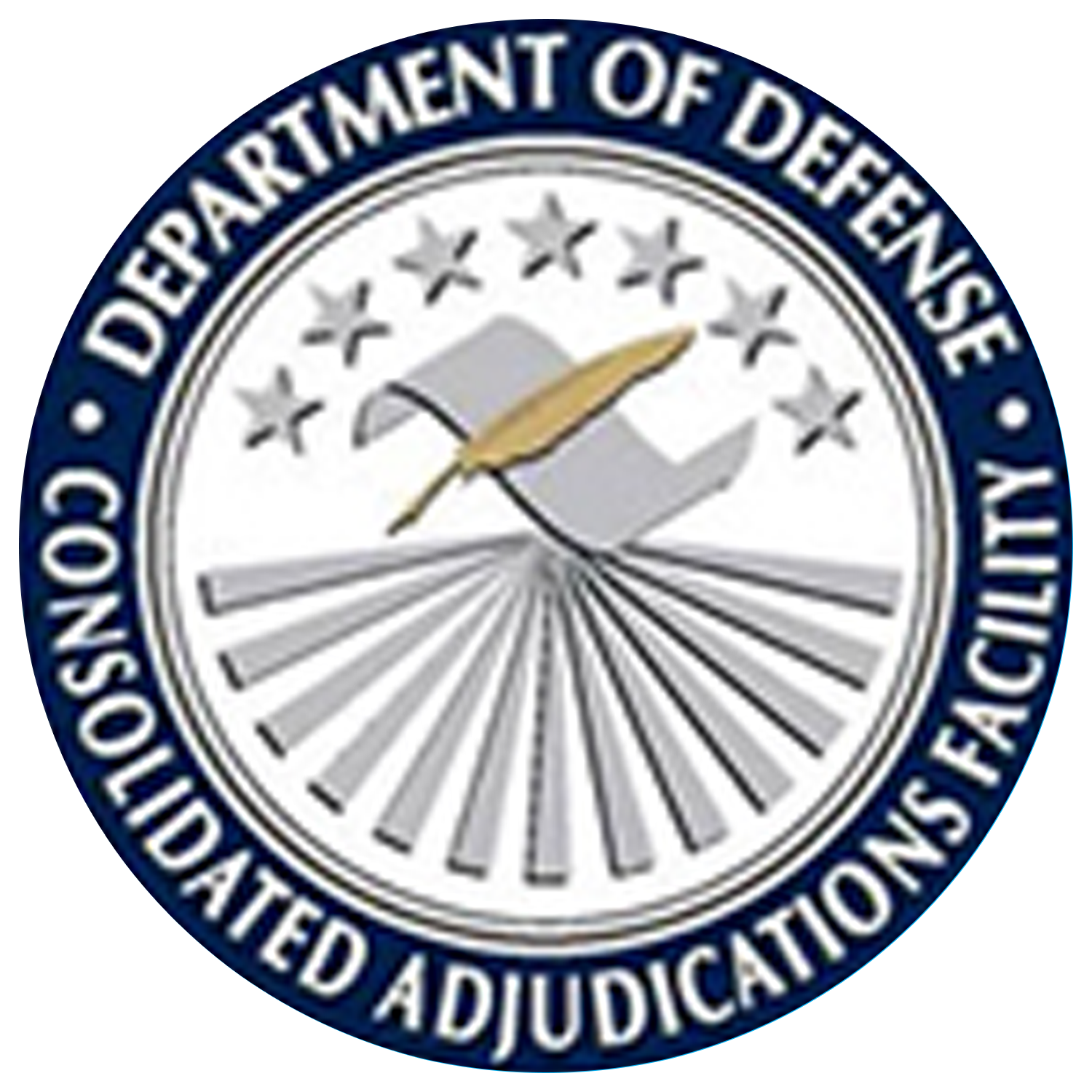 Personnel Security Adjudication
Adjudications
DoD Consolidated Adjudications Facility (DoD CAF) is the primary authority for making security clearance eligibility determinations
Uses whole person concept
Uses 13 Adjudicative Guidelines
2/6/2020
6
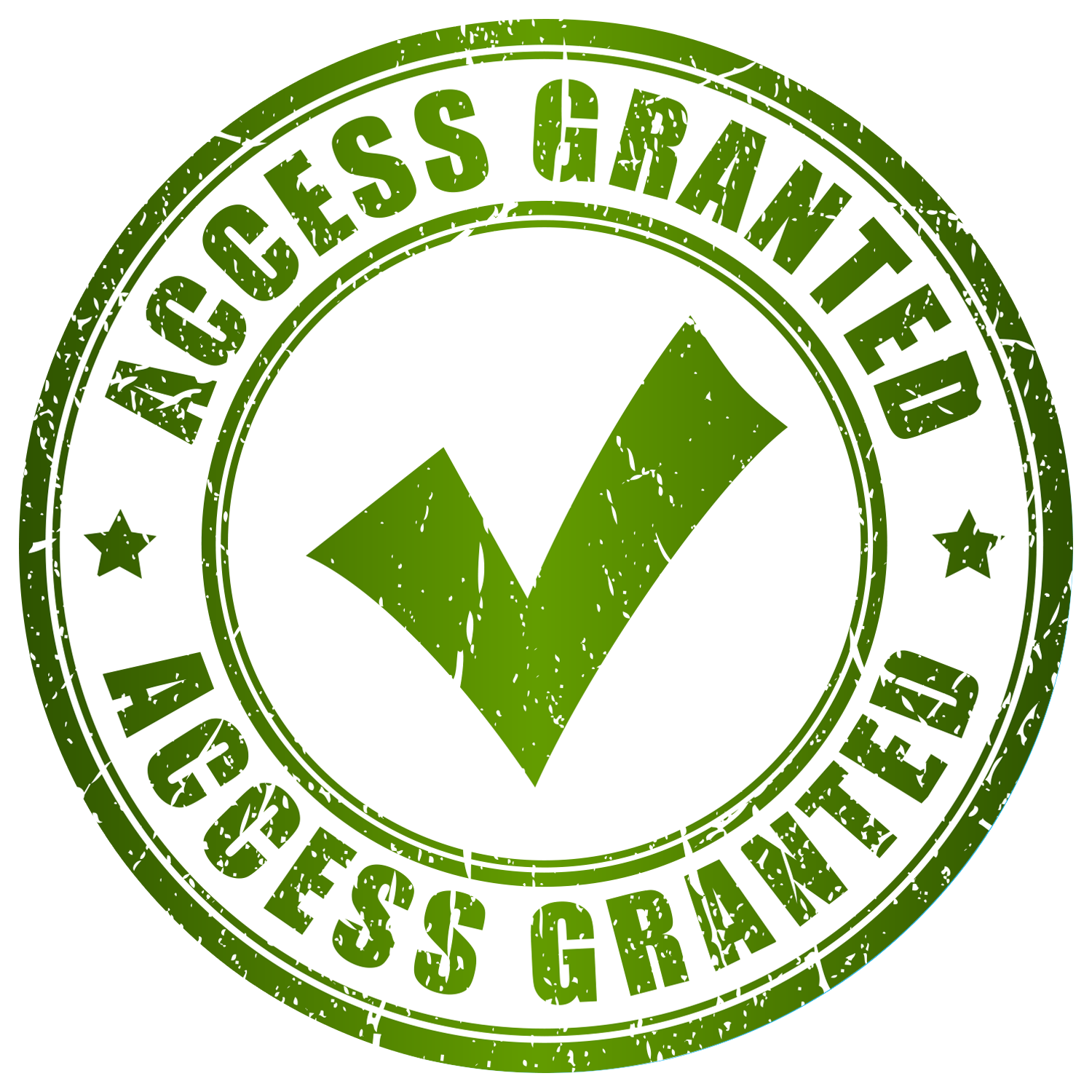 Personnel Security Periodic Reinvestigation
Periodic Reinvestigation
Tier 3R: Secret and Confidential
Tier 3 Reinvestigations will continue to be conducted every 10 ten (10) years.

Tier 5R: Top Secret (TS) or Sensitive Compartmented Information (SCI)
Reinvestigations have been extended from five (5) years to six (6) years with DNI endorsement.
See DoD Memorandum “Extension of Periodic Reinvestigation Timelines to Address the Backlog Investigation Backlog” <http://www.cdse.edu/documents/toolkits-psa/extension.pdf>
2/6/2020
7
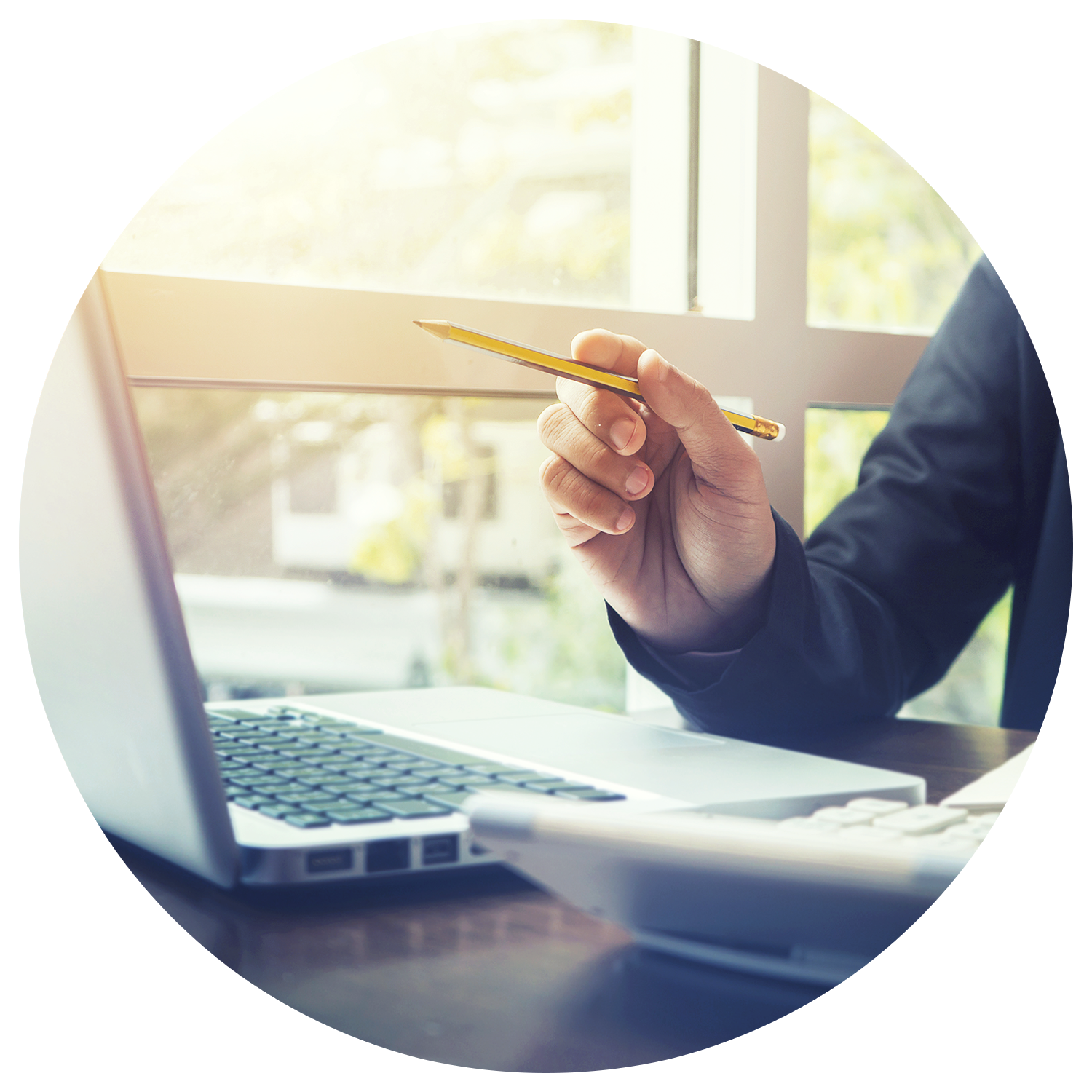 Personnel Security Self-Reporting
Self Reporting
Report changes in:
Status:  Marriage, co-habitation, addition of new family member
Adverse Information:  
Criminal activity (domestic violence, issuance of restraining order)
DUI/DWI
Traffic tickets over $300
Excessive indebtedness, financial difficulties, bankruptcy
Use of illegal drugs
Foreign Contacts:  Close or continuing association with foreign nationals
Reporting does not automatically result in revocation of eligibility, so don’t be afraid to report!
2/6/2020
8
Information Security
The Information Security Program is a system of policies, procedures, and requirements established to protect classified and controlled unclassified information (CUI) that, if subjected to unauthorized disclosure, could reasonably be expected to cause damage to National Security.
2/6/2020
9
Information SecurityLevels of Classified Information
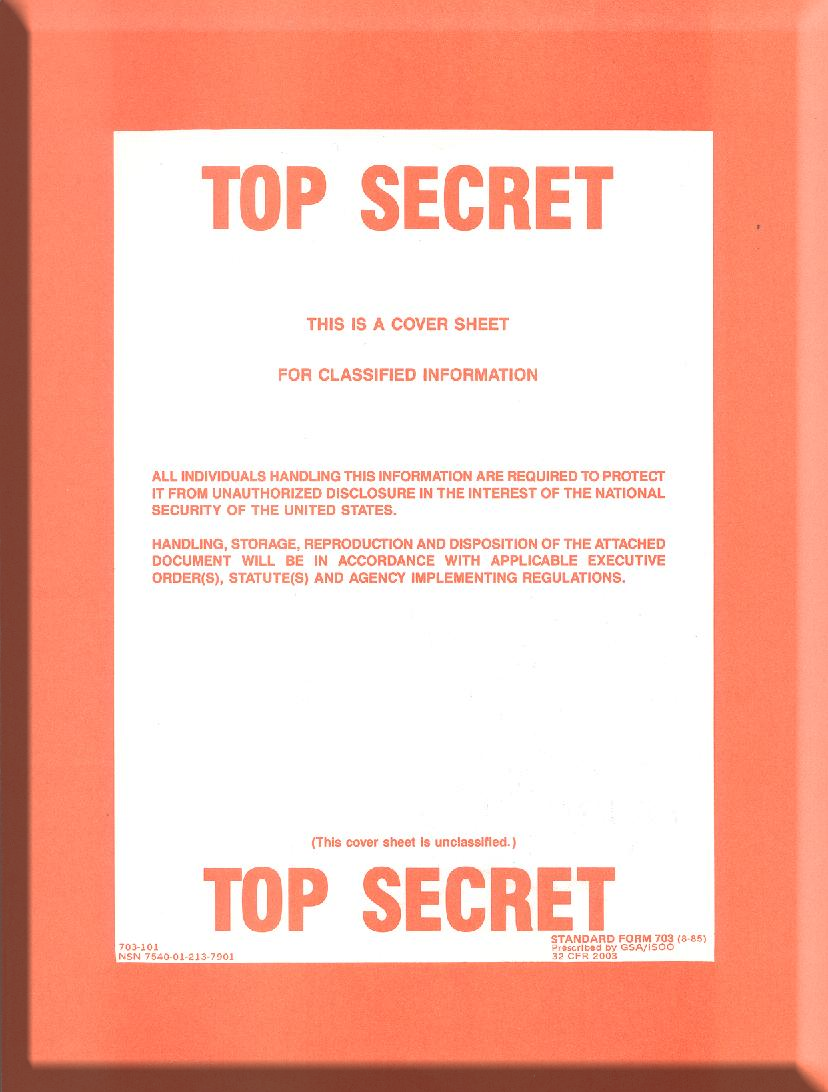 Top Secret: Could cause exceptionally grave damage to national security (SF703)
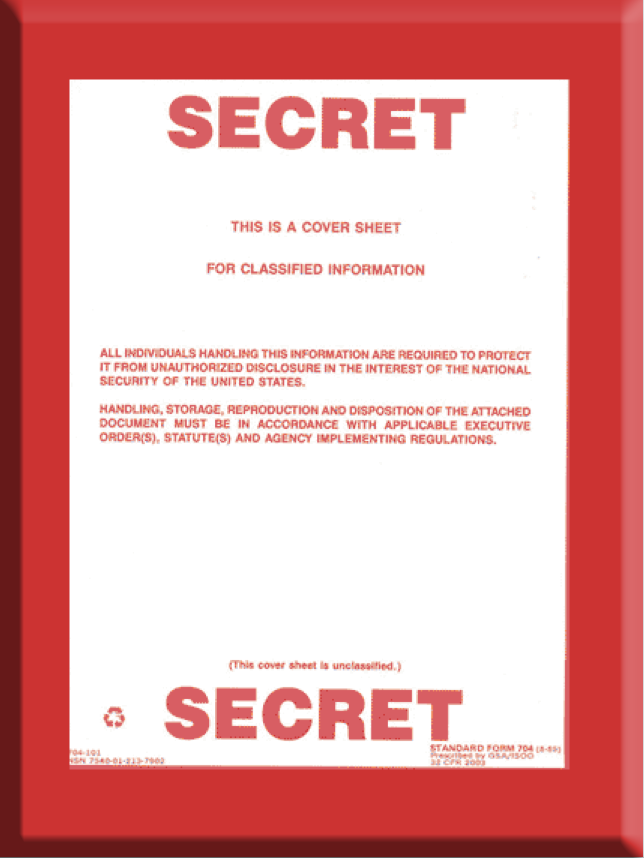 Secret: Could cause serious damage to national security (SF704)
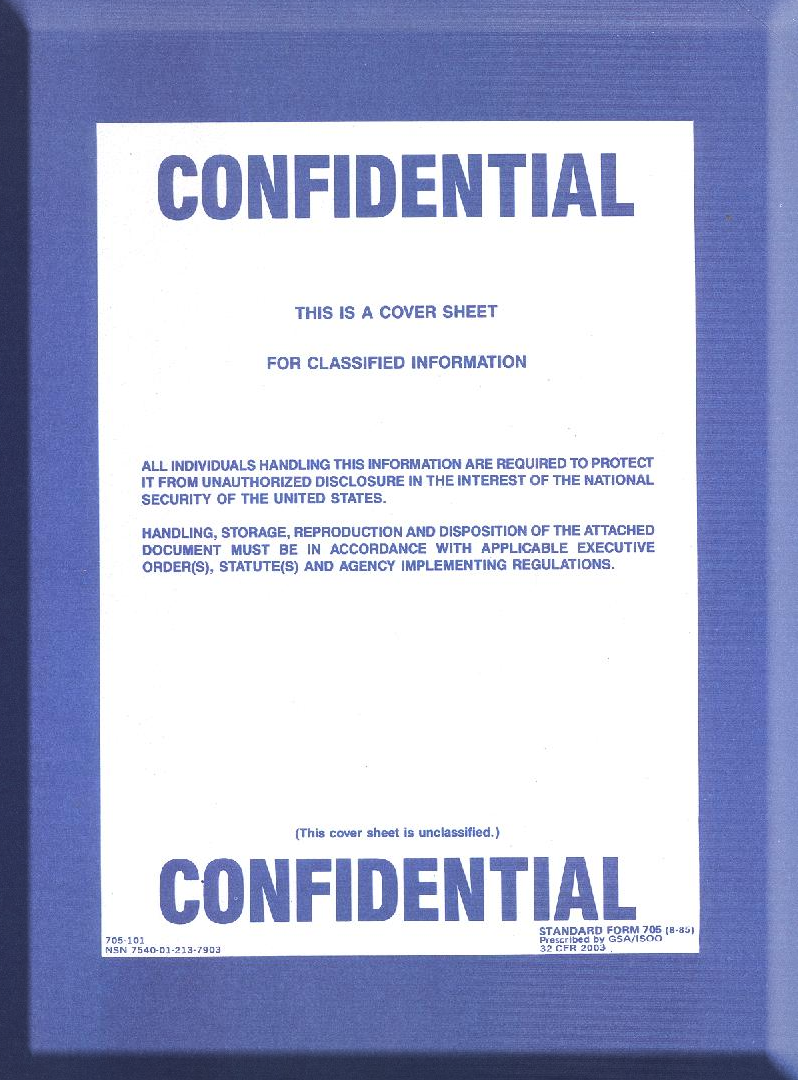 Confidential: Could cause damage to national security (SF705)
2/6/2020
10
Information SecurityOriginal Classification
ORIGINAL CLASSIFICATION: The initial decision that an item of information could reasonably be expected to cause identifiable or describable damage to the national security if subjected to unauthorized disclosure and requires protection in the interest of national security.
Information may be originally classified only by the Secretary of Defense, the Secretaries of the Military Departments, and other officials to whom they delegate this authority in writing.

Delegation of OCA shall be limited to the minimum number of officials required for effective operation of the Department of Defense.

The authority shall be delegated to, and retained by, only those officials who have a demonstrable and continuing need to exercise it.
2/6/2020
11
Information SecurityOriginal Classification
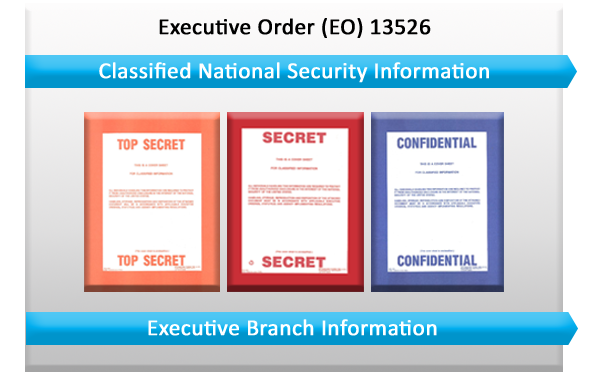 2/6/2020
12
Information SecurityDerivative Classification
DERIVATIVE CLASSIFICATION: Defined as incorporating, paraphrasing, restating, or generating in new form, information that is already classified, and marking the newly developed material consistent with the classification markings that apply to the source information.
Derivative Classification Requirements
Appropriate security clearance

Need-to-know

Properly trained
2/6/2020
13
Information Security Marking Syntax
UNCLASSIFIED
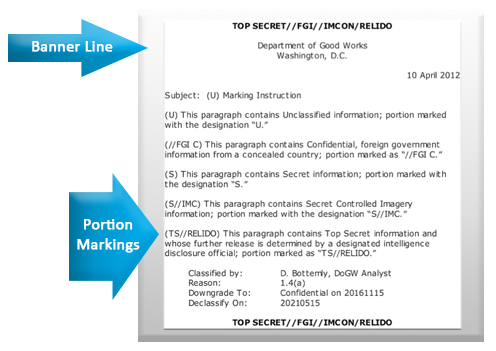 Classification 
Markings 
are for Training Purposes Only
UNCLASSIFIED
2/6/2020
14
Information SecurityMarking Slides and Working Papers
Slide Presentations
Mark title slide with overall marking and classification authority block

Mark successive slides with overall classification and portion markings for bullets

Mark slide graphics with overall classification
Working Papers
Mark with highest classification of any information contained in the document

Date and annotate as “Working Papers”

Destroy when no longer needed or remark within 180 days
2/6/2020
15
Information Security Reproduction
Reproduction Guidelines
Use equipment approved at the appropriate level

Ensure copies are subject to same controls as original

Limit reproduction to what is mission essential

Comply with reproduction limitations

Facilitate oversight and control

[Add additional guidance as required]
2/6/2020
16
Information SecurityProcessing Classified Information
Rules for Processing Information: Use systems accredited or authorized to process information at the appropriate level.
Do Not
Install Software without approval
Use another person’s username and password
Allow an unauthorized person to use your computer
Circumvent or defeat security systems
Permit unauthorized access to any sensitive computer network
Modify or alter operating system configuration
Write down your password
[Add additional guidance as required]
2/6/2020
17
Information SecurityControlled Unclassified Information (CUI)
CUI: Unauthorized disclosure could cause foreseeable harm.
Examples of CUI
Investigation documents
Inspection reports
Agency budgetary information
Procurement bids/proposals
Personally Identifiable Information (PII)
Information protected under Privacy Act of 1974
[Add additional guidance as required]
2/6/2020
18
Information Security Safeguarding
Safeguard Classified Information
Safeguard CUI
GSA approved container
Vaults
Secure rooms
Secure telephone
Maintain control, never leave unattended
Do not talk around using codes or hints
Do not divulge to unauthorized persons
[Add additional guidance as required]
Locked cabinets
Rooms with locked outer office doors
Key or cipher locked rooms
[Add additional guidance as required]
2/6/2020
19
Storage Containers
GSA Approved Containers: Required for storing all classified materials
Standard forms to be completed:
SF700: Security Container Information
Record combinations to security containers, secure rooms, and controlled area doors

SF701: Activity Security Checklist
Must be completed after all areas have been secured

SF702: Security Container Checklist
Record date and time when opening or closing security container

[Add additional guidance as required]
2/6/2020
20
Preparing Classified Documents for Mailing
Checklist for Mailing Classified Information
Cover sheet required; opaque envelope
Mark highest classification level
Wrap and tape envelope
Address properly
Complete a document receipt
Mitigate tampering
[Add additional guidance as required]
2/6/2020
21
Information SecurityTop Secret Transmission
Transmit/Transport Top Secret/SCI
Direct contact between cleared U.S. personnel
Protected facsimile, message, voice [secure telephone equipment (STE)]
Appropriately cleared courier
[Add additional guidance as required]
Do Not Send Via
U.S. Postal Service
Overnight Express (FedEx)
[Add additional guidance as required]
2/6/2020
22
Information SecuritySecret Transmission
Transmit/Transport Secret
U.S. Postal Service registered mail or priority mail express within U.S. and Puerto Rico
Check “Signature is Required” box
U.S. Postal Service registered mail through Army, Navy, or Air Force Postal Service outside the U.S. and territories
Information may not pass out of U.S. citizen control
Commercial delivery for urgent, overnight delivery only
Open incoming packages immediately and secure
[Add additional guidance as required]
2/6/2020
23
Information SecurityConfidential Transmission
Transmit/Transport Confidential
U.S. Postal Service certified mail to DoD contracting companies or non-DoD agencies
U.S. Postal Service first class mail between DoD components in the U.S. and its territories
Outer envelope marked “Return Service Requested”
[Add additional guidance as required]
DO NOT use external or street side mail collection boxes
2/6/2020
24
Information Security CUI Transmission
Transmit/Transport CUI
U.S. Postal Service certified mail, parcel post, or fourth class mail
Approved secure communications systems
Facsimile if appropriate protection is available at receiving location
[Add additional guidance as required]
2/6/2020
25
Information Security Hand Carry
Hand Carry Requirements
Prepare inventory
Double wrap material
Keep under constant control
Deliver to authorized person
Receive courier briefing
Carry courier card
Carry courier letter if transporting via commercial air
[Add additional guidance as required]
2/6/2020
26
Information Security Destruction
Destruction of Classified Material
Destruction of CUI
NSA approved crosscut shredder
Burning
Wet pulping
Mutilation
Chemical decomposition
Pulverizing
[Add additional guidance as required]
Same methods as classified
Other methods that would not allow recognition or reconstruction
[Add additional guidance as required]
2/6/2020
27
Security Incidents
Security Incident: Categorized as infraction or violation
Infraction
No loss or compromise

Violation
Loss – material cannot be accounted for or physically located
Compromise– material disclosed to an unauthorized person
NDCI - occurs when data is placed on an IT system with insufficient controls at the required classification level

[Add additional guidance as required]
Report infractions and violations immediately to your security officer
2/6/2020
28
Sanctions
You are subject to sanctions if you knowingly, willfully, negligently:
Disclose classified or CUI to unauthorized persons
Classify information in violation of DoD regulations
[Add additional guidance as required]
Sanctions include:
Warning
Reprimand
Loss/denial of classified access
Suspension without pay
Termination of employment
Discharge from military service
Criminal Prosecution
[Add additional guidance as required]
2/6/2020
29
Information SecurityClassified Information/Public Media
Classified Information in the Public Media
Do not confirm or deny
Do not respond to questions about programs or projects
[Add additional guidance as required]
Refer all questions to the Public Affairs Office (PAO) and your Security Officer
2/6/2020
30
Pre-Publication Process
You are responsible for protecting official information 
and complying with the pre-publication process
Materials subject to pre-publication review include:
Books, manuscript, or articles sent to the publisher, editor, movie producer, or game purveyor, or their respective support staffs
Speech, briefing, article, or content that will be publically disseminated
Information released to the public, even through Congress or the courts
[Add additional guidance as required]
See DoDI 5230.29 Security and Policy Review of DoD Information for Public Release
2/6/2020
31
Industrial Security
Working with Contractors
Contractors may or may not be cleared
Verify through a valid visit authorization and/or DD Form 254, Department of Defense Contract Security Classification Specification
Cleared under National Industrial Security Program (NISP)
Follow requirements of DoD 5220.22-M, National Industrial Security Program Operating Manual (NISPOM)
Required to comply with your organization’s security program
Check with your security office for information on verifying contractor employee clearance eligibility and need to know.
2/6/2020
32
Physical Security
Physical Security: Concerned with active and passive measures to prevent unauthorized access to personnel, equipment, installations, and information, and to safeguard them against espionage, sabotage, terrorism, damage, and criminal activity.
Physical Security Countermeasures
Barriers/Fencing: establish boundaries and deter individuals
Intrusion Detection System (IDS): deter, detect, document, deny, or delay intrusion by detecting a change in the environment.
Security forces: DoD, military, contract personnel, and trained dogs
[Add additional guidance as required]
2/6/2020
33
Physical SecurityEmployee Identification
Homeland Security Presidential Directive 12 (HSPD-12) Common Access Card (CAC)
DoD wide form of identification
Used by civilians, contractors, and military personnel
Contains personal identifying data and Public Key Infrastructure (PKI) certificate
Used for email encryption, digital signing, and network access
If your CAC card is either lost or stolen, report it to your security office immediately.
2/6/2020
34
Physical SecurityEscort Requirements
Escort Requirements
Ensure access to controlled areas by non-cleared personnel is minimal
Only DoD civilians and contract and military personnel are authorized to escort non-cleared personnel
Ensure all visitors sign the Visitor Log upon entry
Check with your security office for specific escort procedures
[Add additional guidance as required]
2/6/2020
35
Operations Security (OPSEC)
OPSEC: Process to protect critical (classified or CUI) information from access by an adversary.
OPSEC Practices:
Remove ID badge when you leave your facility
Do not post or send sensitive information over the web
Guard against calls to obtain sensitive information
Do not discuss sensitive information in public, or over the telephone
Watch for and report suspicious activity
2/6/2020
36
Foreign Travel Official
All DoD government personnel must provide advance notice of foreign travel plans to the Security Office.
Foreign Travel Requirements
Obtain defensive foreign travel security briefing prior to travel or at least once a year
Obtain country specific briefing from the Counterintelligence Office (if required)
Current Antiterrorism/Force Protection Level 1 training
Contact nearest U.S. Consulate, Defense Attaché, Embassy Regional Security Officer, or Post Duty Officer if detained or subjected to harassment or provocation
[Add additional guidance as required]
2/6/2020
37
Foreign Travel SCI
SCI indoctrinated personnel must follow the previous steps.
Additional SCI Foreign Travel Requirements
Complete foreign travel questionnaire
Provide copy of itinerary
Be aware of nearest U.S. Consulate, Defense Attaché, Embassy Regional Security Officer, or Post Duty Officer
[Add additional guidance as required]
2/6/2020
38
Summary
Personnel Security Clearance Process
Information Security Program
Pre-Publication Process
Physical Security Program
Operations Security (OPSEC) Program
Understand the requirement for reporting foreign travel
[Add additional guidance as required]
2/6/2020
39
Any Questions?
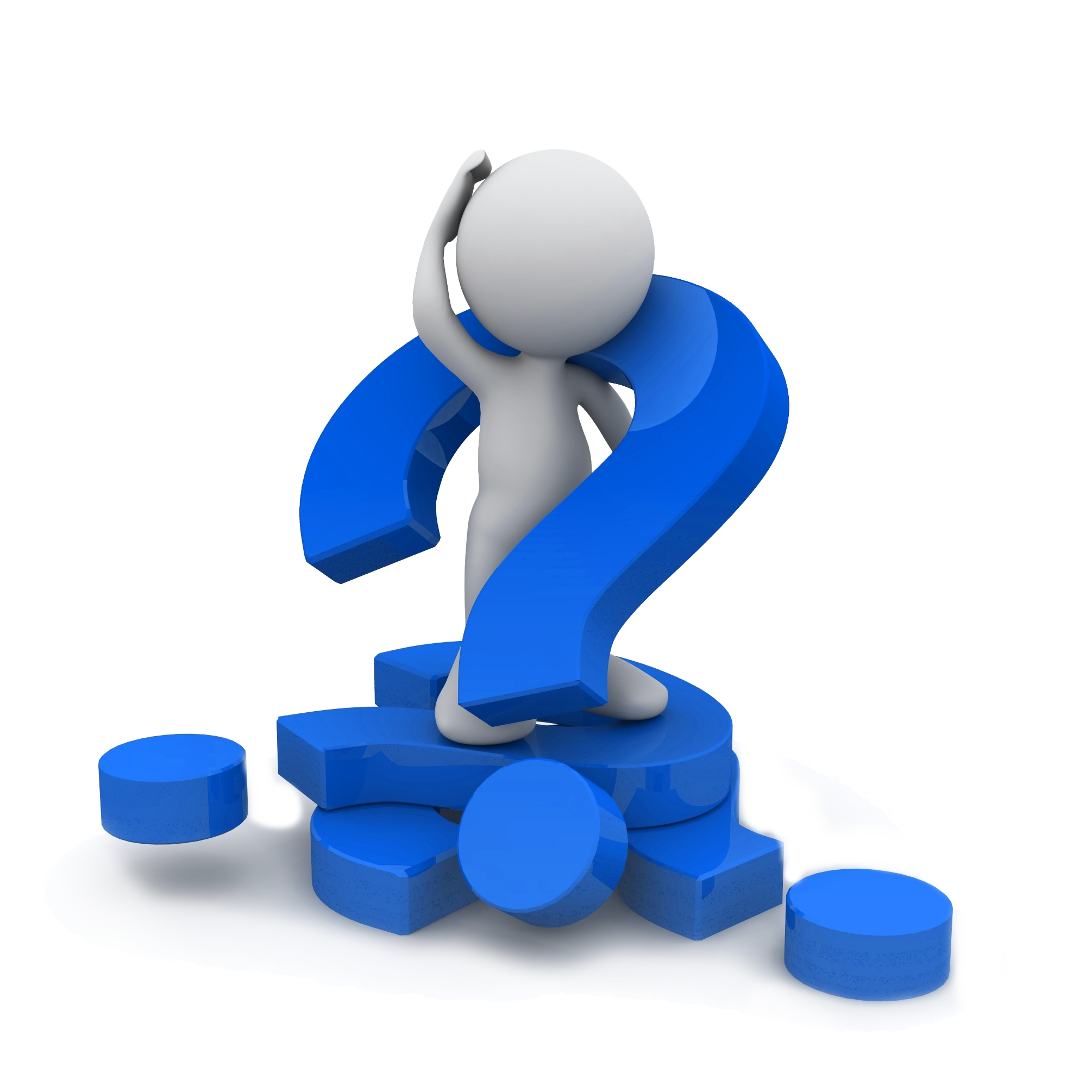